Формирование коммуникативной
компетенции в чтении
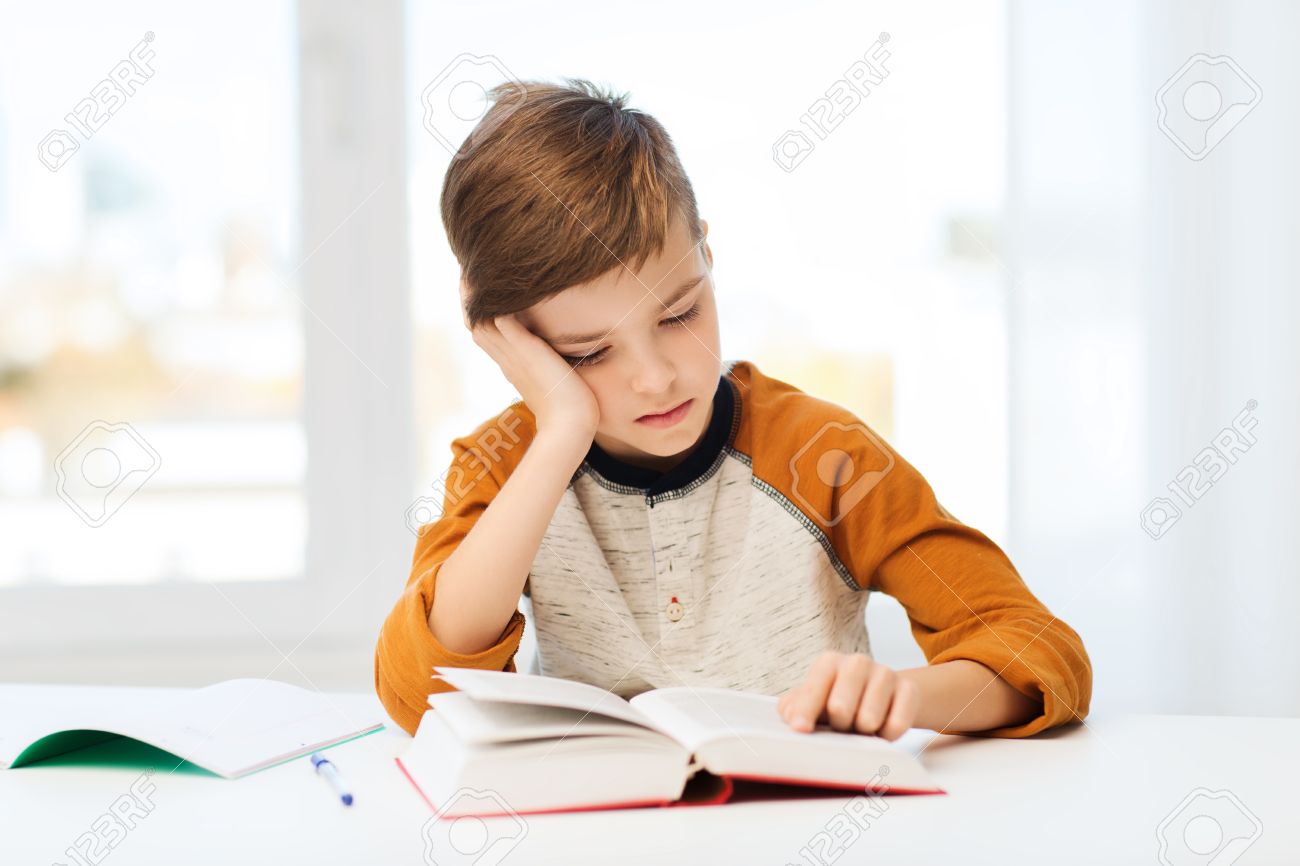 - Чтение, как вид речевой деятельности, представляет собой сложное комплексное речевое умение. Оно заключается в зрительном восприятии графического текста и в понимании его содержания.
- Комплексное речевое умение имеет свою структуру: целый ряд компонентов, языковых средств, лексические и грамматические навыки, синтаксическую структуру.

- В структуру компонентов речевой деятельности входит также умение делать догадки и умение работать со словарем.
- Чтение представляет собой один из четырех основных компонентов коммуникативной цели обучения иностранному языку.
- Чтение, как вид речевой деятельности представляет собой комплексный процесс, включающий несколько фаз. Были выделены две основные фазы:

1. Зрительное восприятие графического текста - сенсорная фаза
2. Понимание его содержания - интеллектуальная фаза

Подобного деления не было достаточно, поэтому позже было разработано более подробное членение процесса чтения:

1. Перцепция
2. Ассимилятивное дополнение
3. Идентификация
4. Интерпретация
- Технику чтения можно определить как навык воспринимать графический текст и переводить его в звуковой. В значительной мере затрудняется сильной интерференцией родного языка.
Существуют конкретные критерии отбора текстов:
а. возраст учеников 
б. степень владения языком
Методические правила:
1. Подготовка к чтению - возбуждение интереса учащихся2. Чтение вслух и чтение про себя, понимание содержания текста3. Выделение незнакомых слов, определение их значения и перевод.4. Самостоятельное чтение текста - исправление ошибок в произношении и перевод5. Подготовительные упражнения - ответы на вопросы, выполнение заданий к тексту6. Пересказ содержания прочитанного текста